Module 1 :  Perspectives et Projections
DESSIN INDUSTRIEL : 

Généralités et Perspectives
1
Généralités
Objectifs:
Décrire les principales familles de dessin industriels
Préciser les échelles et formats utilisés, cartouches,  nomenclature, type de trait…
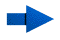 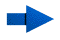 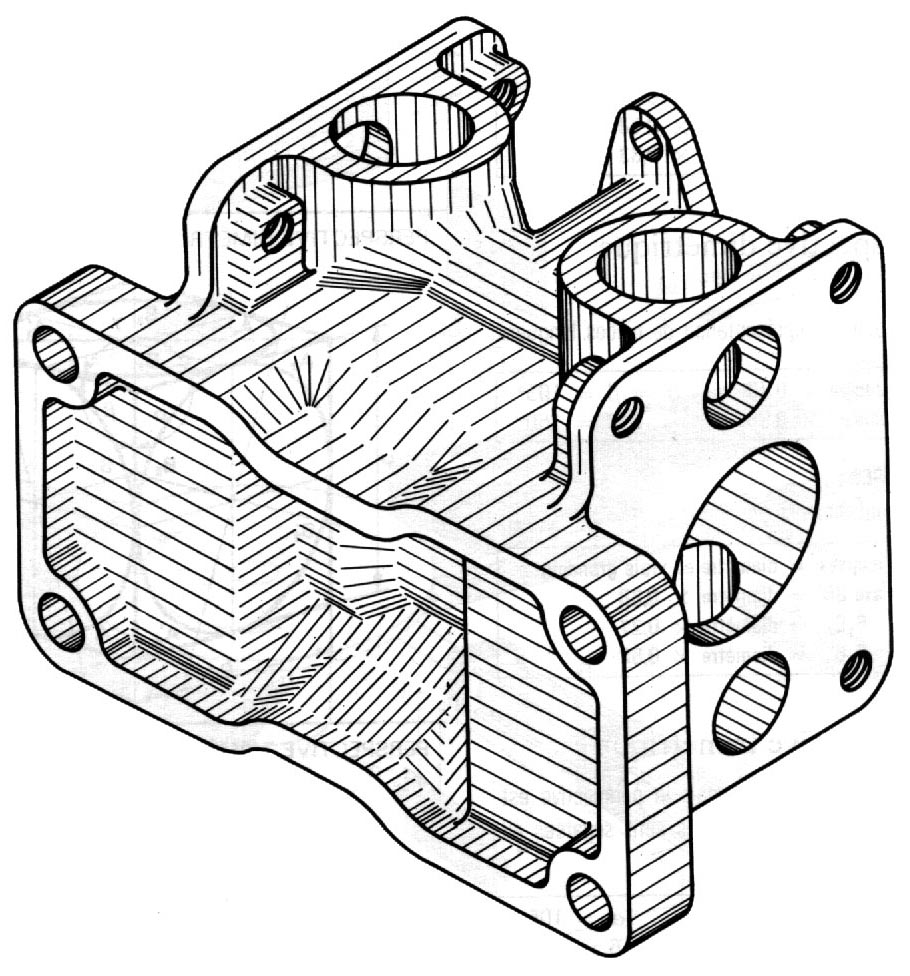 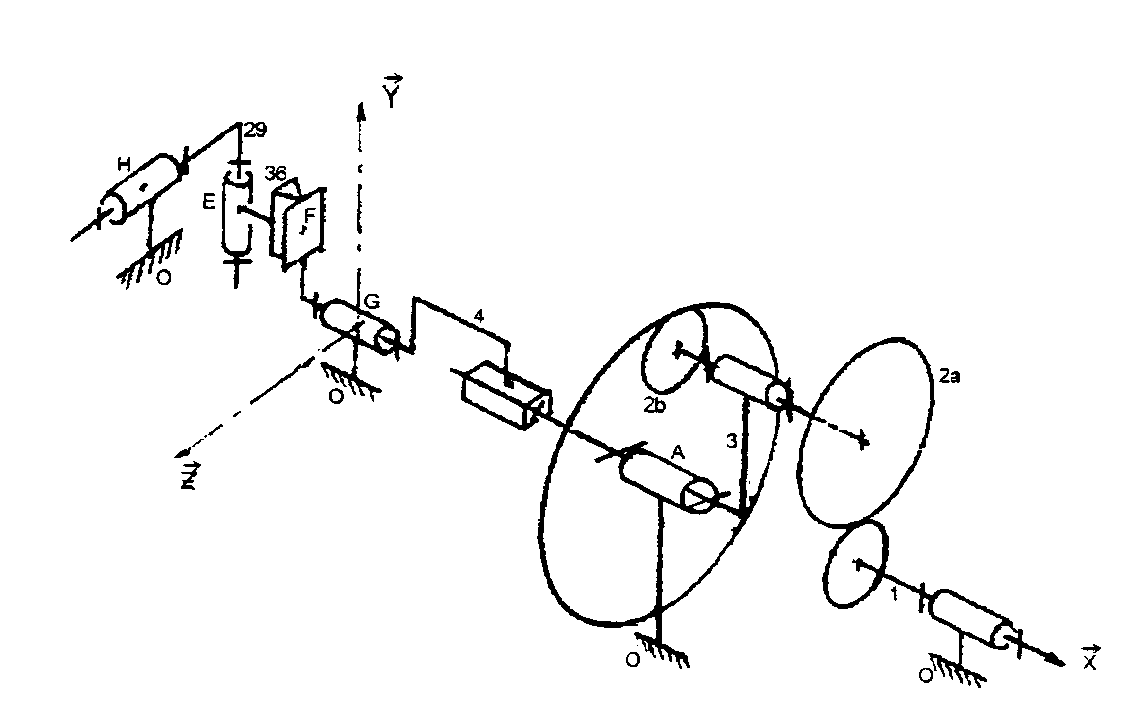 Généralités
Schéma cinématique:
Symboles normalisés
Liaison mécaniques élémentaires
Transmission d’efforts 
Transmission de mouvements
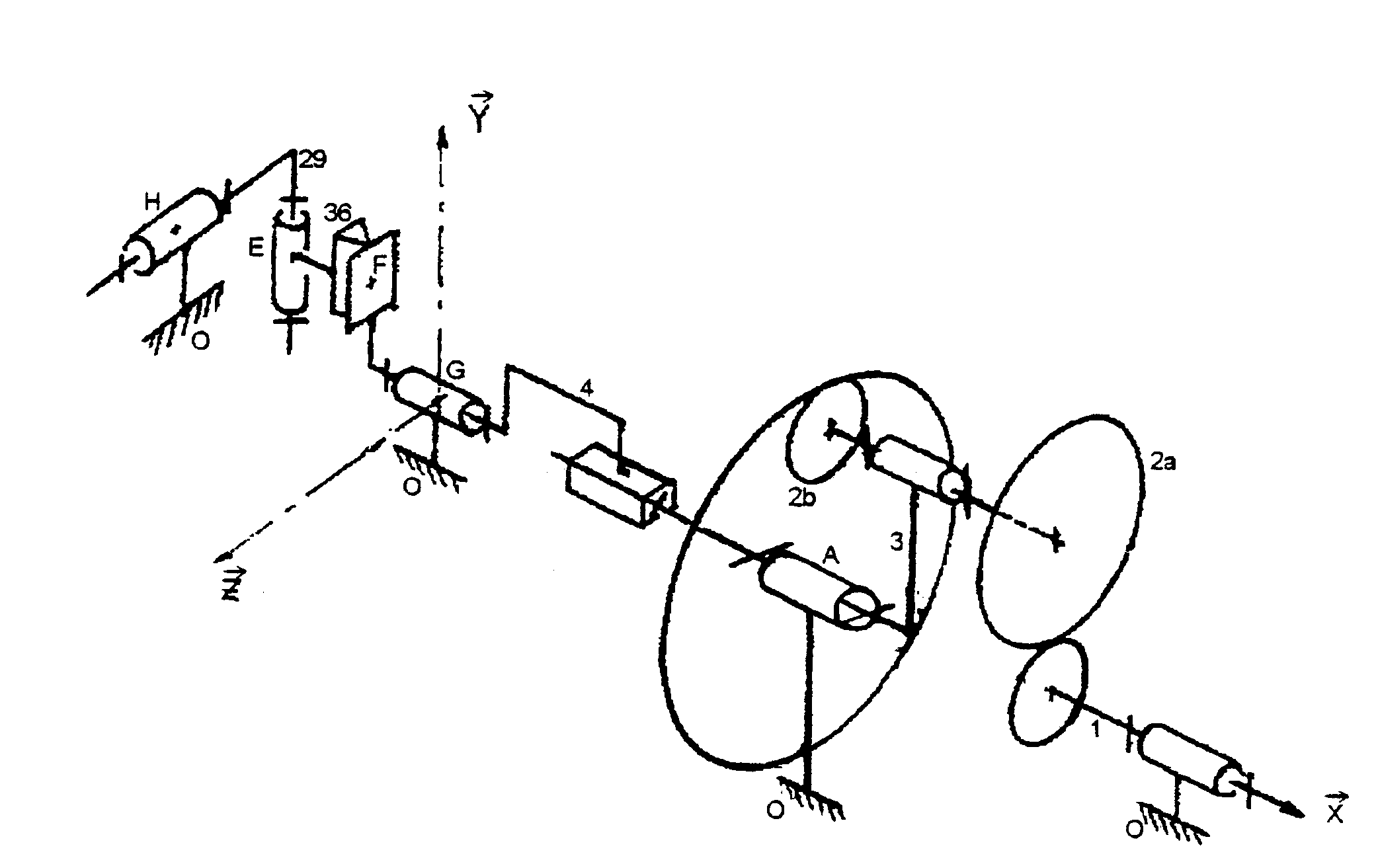 3
Généralités
Schéma technologique:
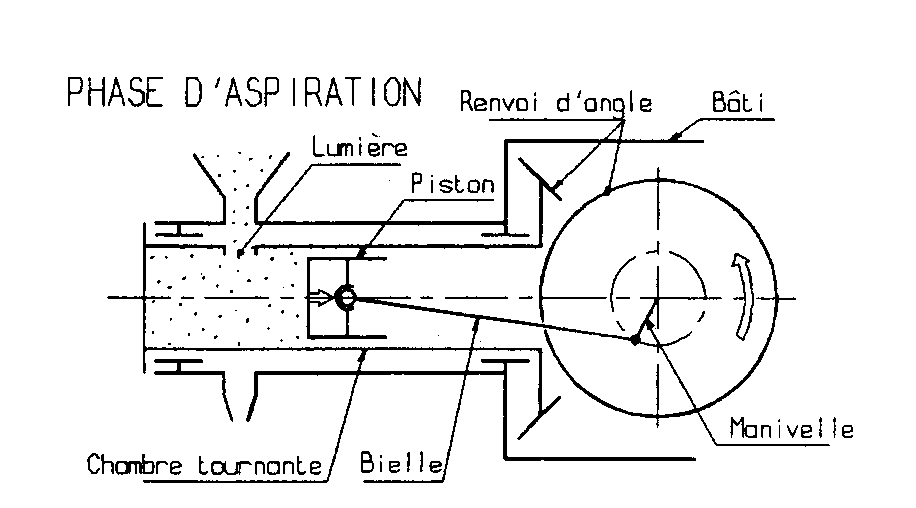 Choix technologiques de guidage et de mise en position des pièces
Formes approximatives connues
Schéma non normalisé
4
Généralités
Dessin d’ensemble:
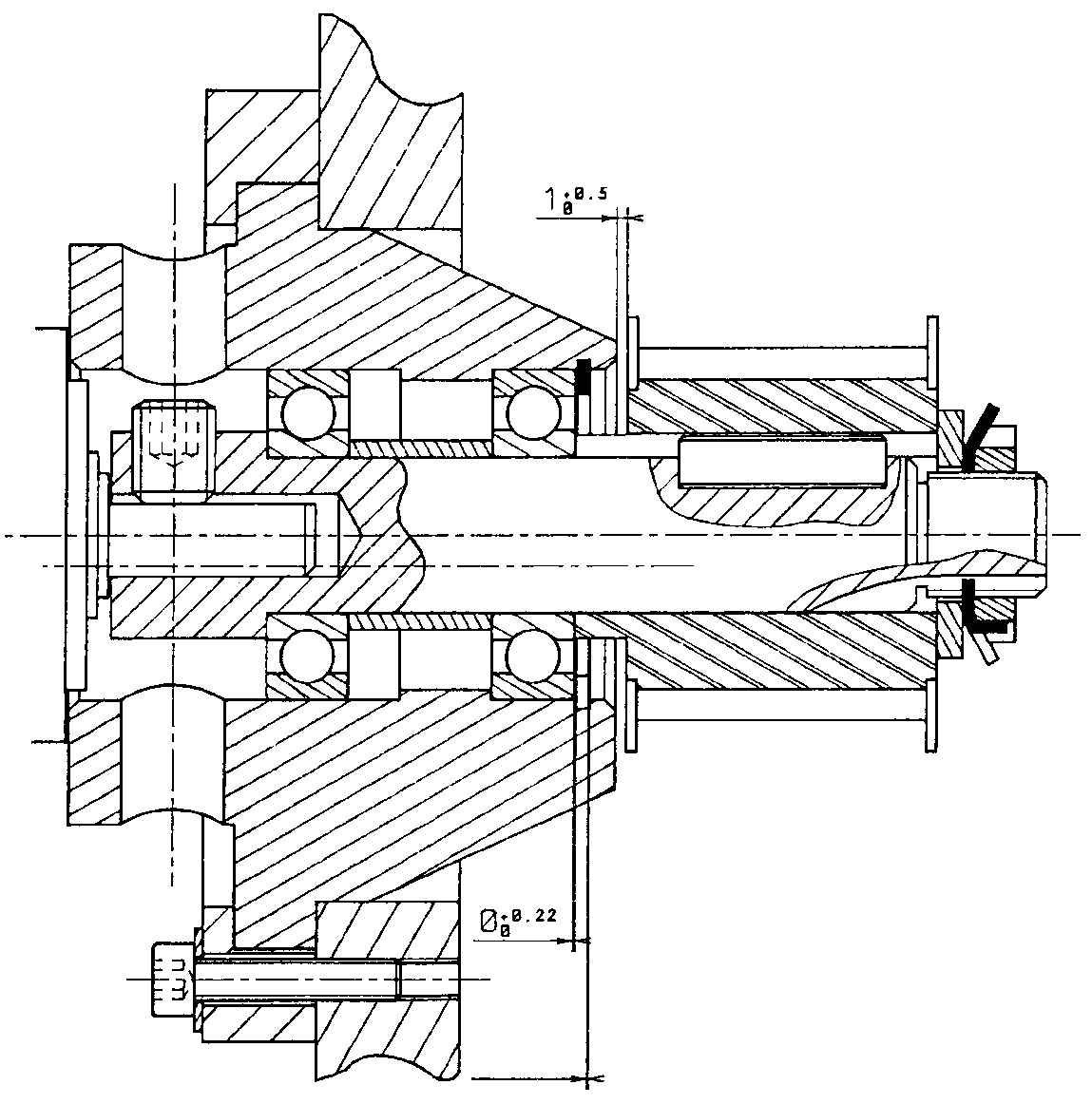 Ensemble des pièces du mécanisme
Description précise du fonctionnement et du montage
Description précise des solutions technologiques
Représentation normalisée de la matière, des filetages, des pièces courantes (roulement, vis, joints…)
5
Généralités
Dessin de définition:
Une seule et unique pièce
Définition des spécifications dimensionnelles, géométriques
Définition de la matière, des traitements thermiques, des états de surface
Cahier des charges à respecter par le fabriquant
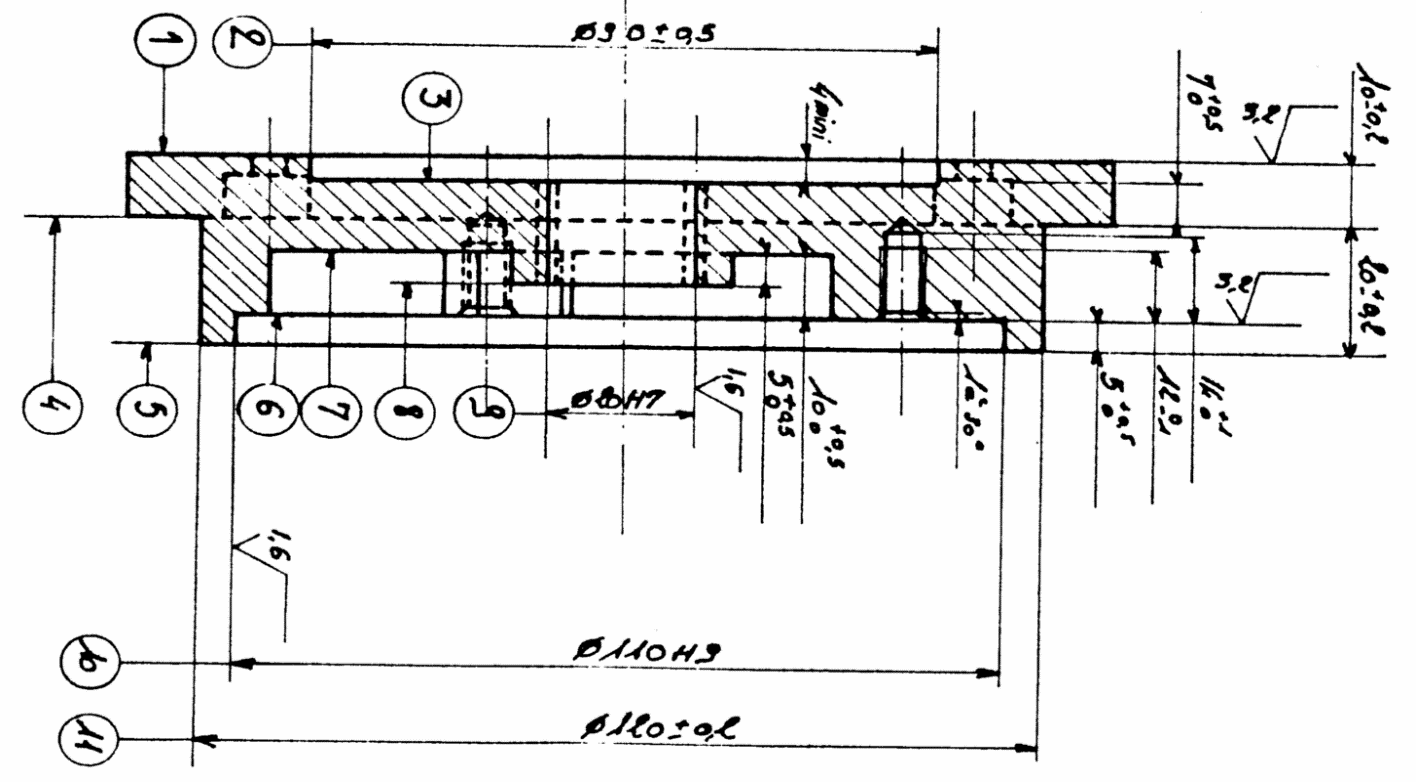 6
Généralités
Echelle:
L’échelle 1:1 présente l’avantage de visualiser l’objet à définir en vraie grandeur.
 Une unité de longueur sur le plan correspond à une unité de longueur en réalité.
L’échelle 1:2 est donc une réduction.
Une unité de longueur sur le plan correspond à deux unités de longueur en réalité.
L’échelle 2:1 est donc un agrandissement.
Deux unités de longueur sur le plan correspondent à une unité de longueur en réalité.
7
Généralités
Formats normalisés:
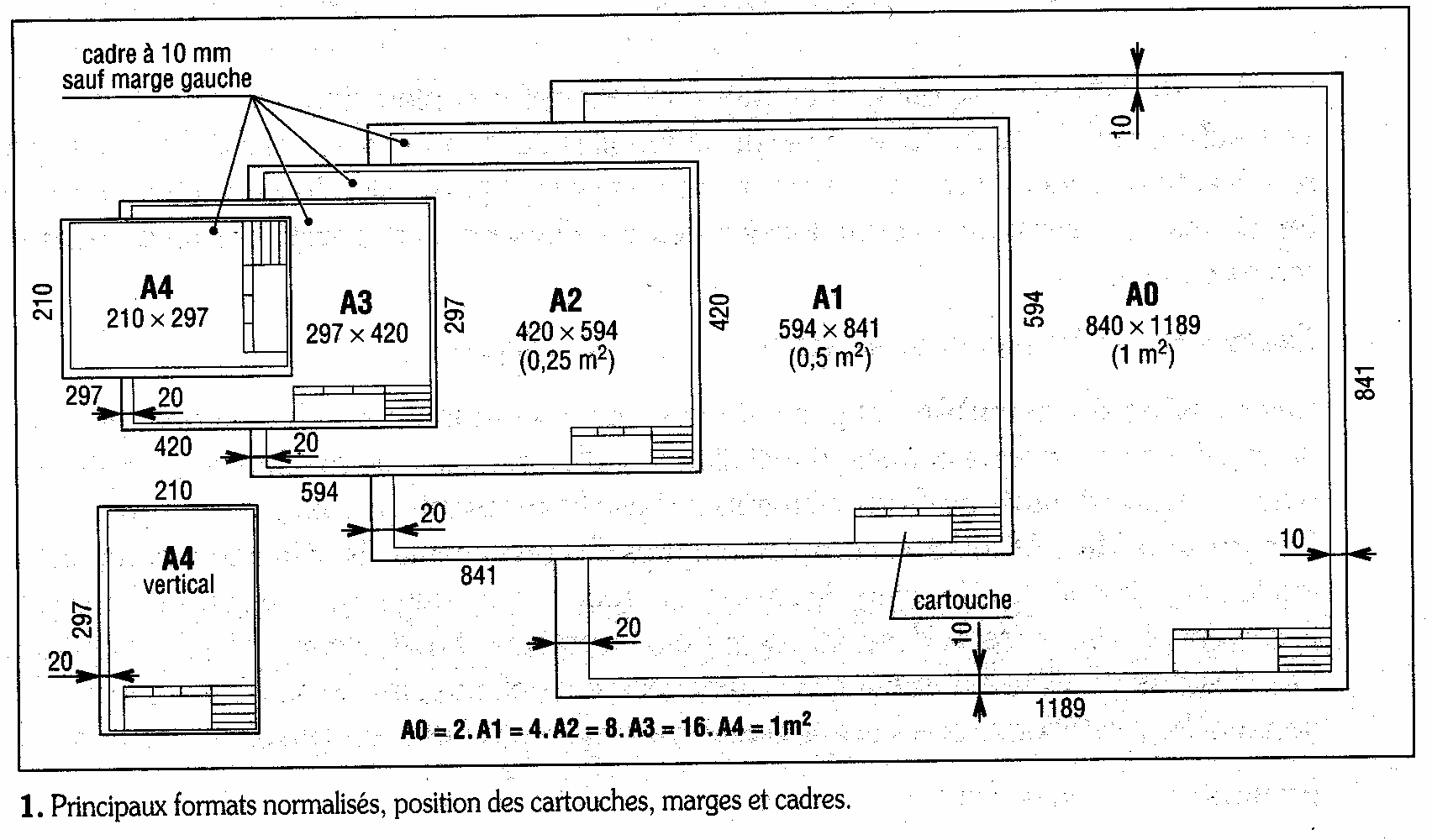 8
Généralités
Cartouche:
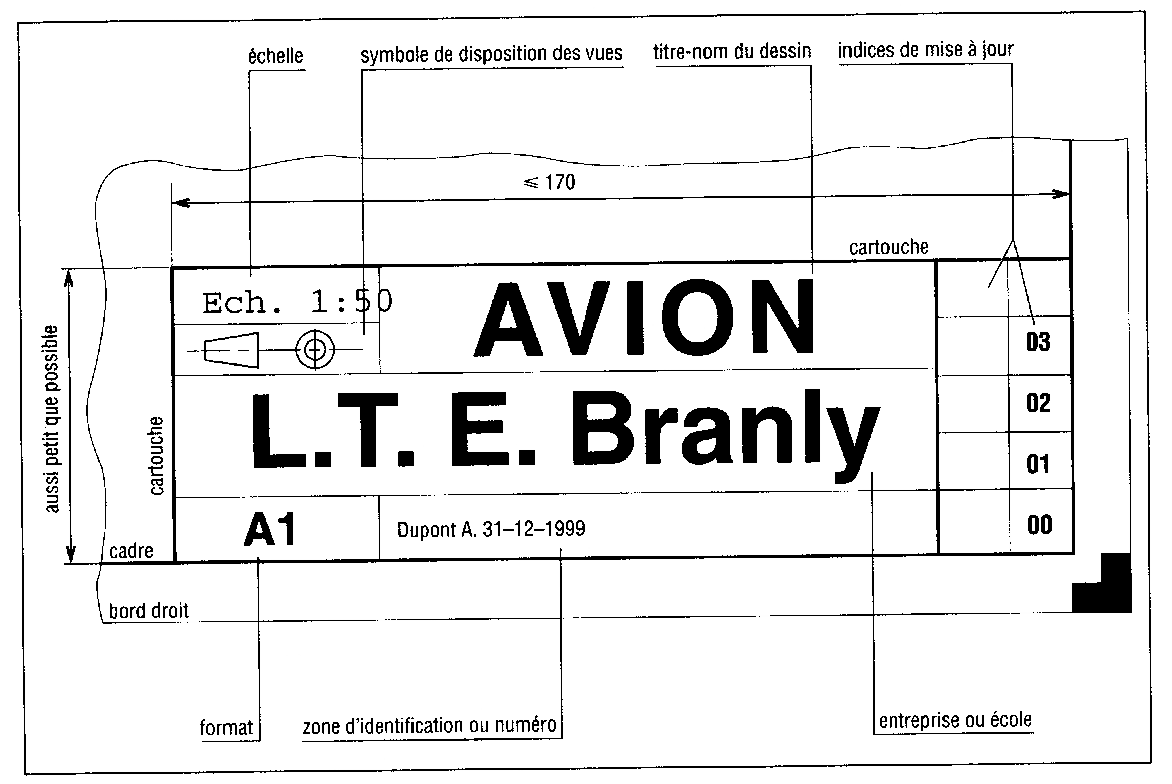 9
Généralités
Nomenclature:
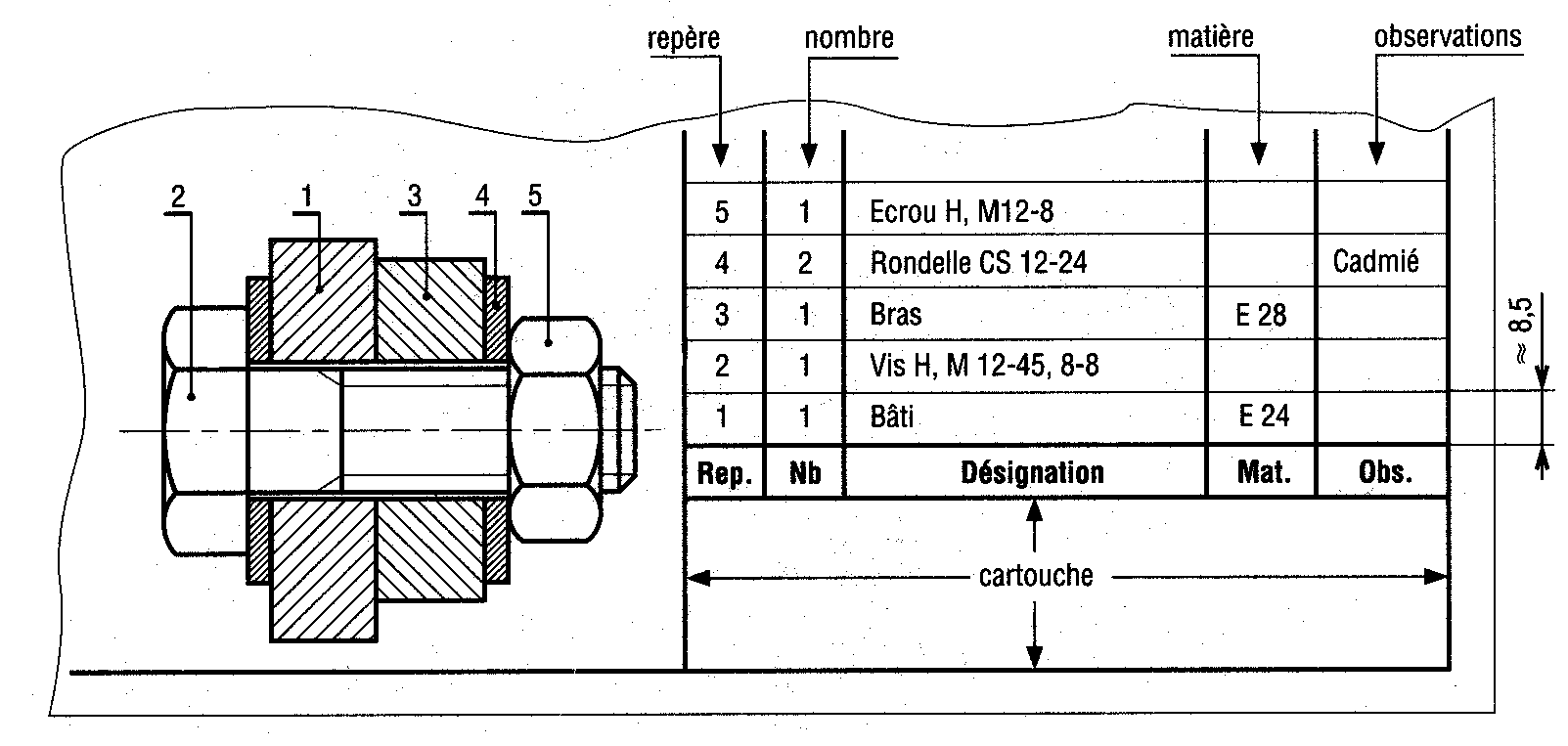 10
Généralités
Principaux types de traits:
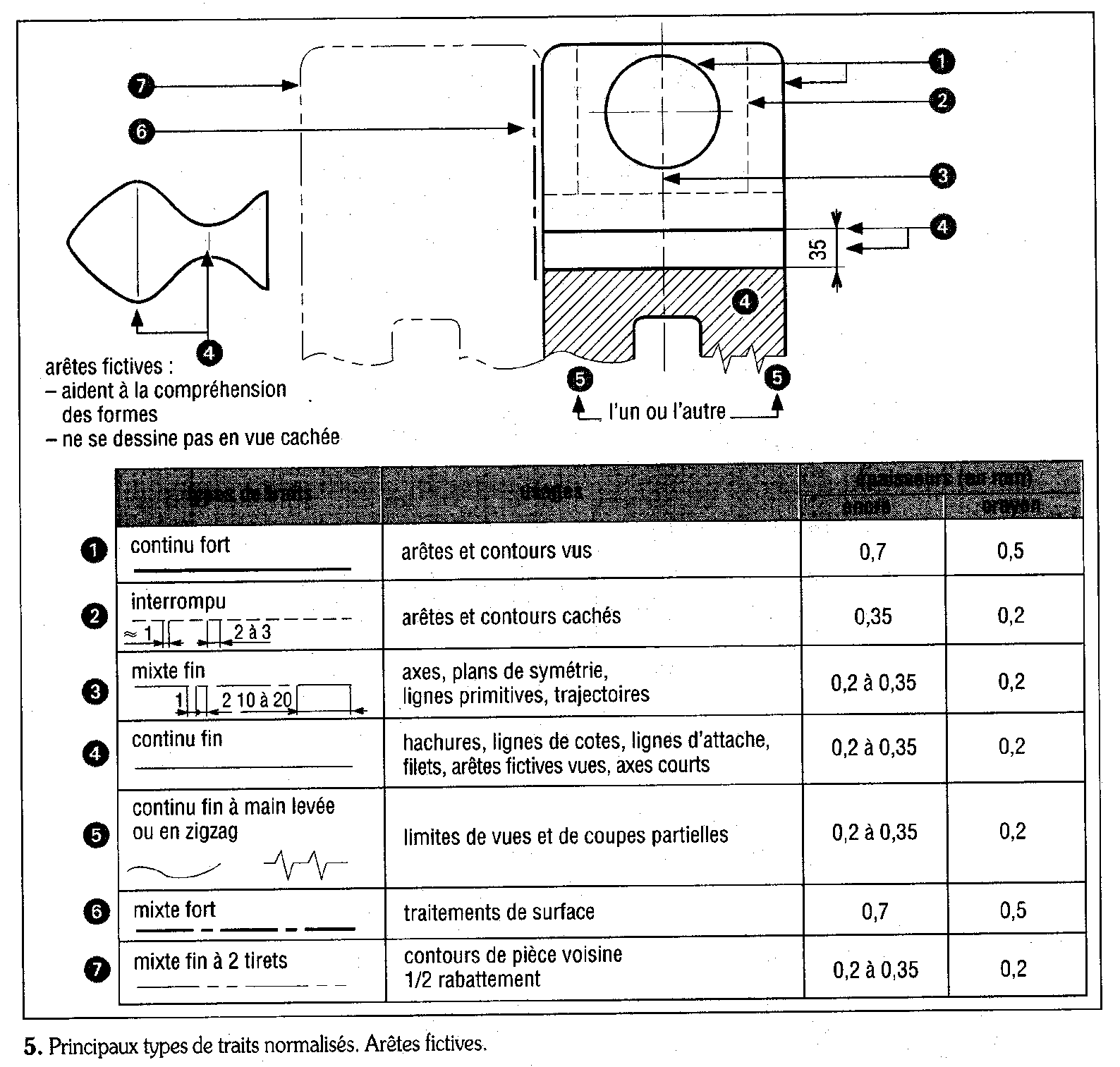 11
Généralités
Vocabulaire:
Arbre
Alésage
Epaulement
Lamage
Méplat
Nervure
Fraisure
12
Généralités
Vocabulaire:
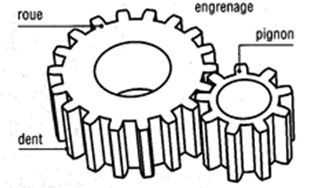 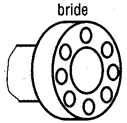 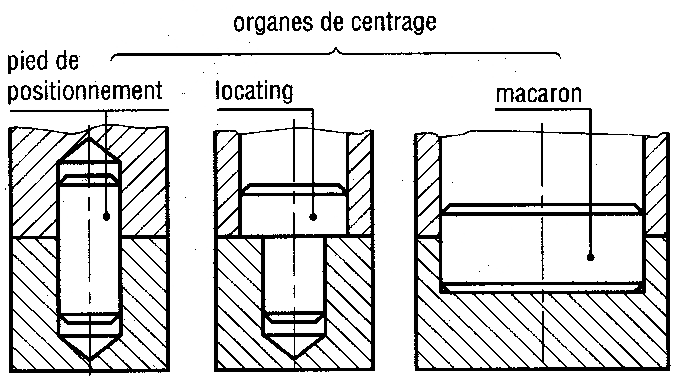 13
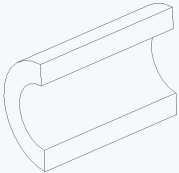 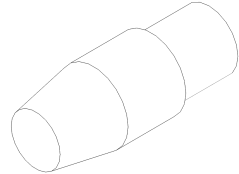 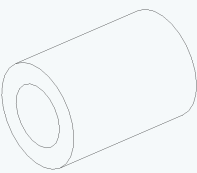 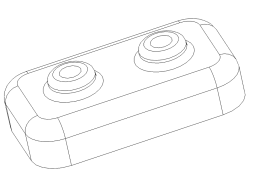 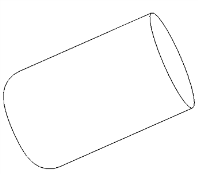 Généralités
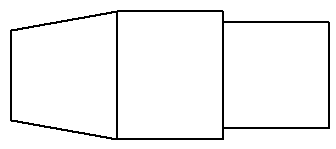 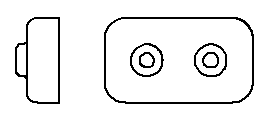 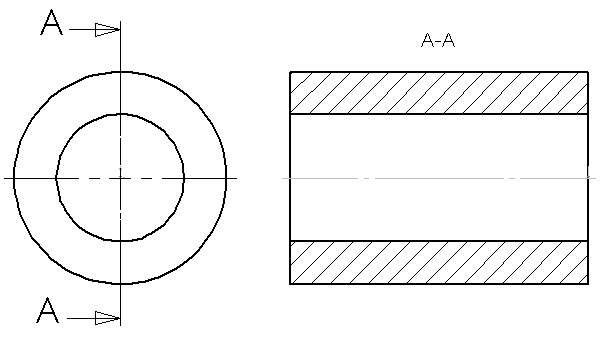 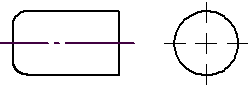 Vocabulaire:
Alésage
Arbre
Arrondi
Bossage
14
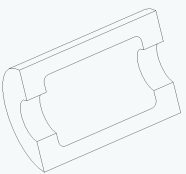 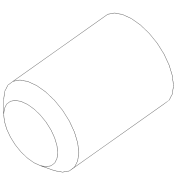 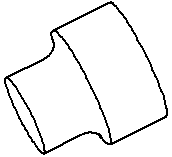 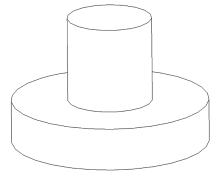 Généralités
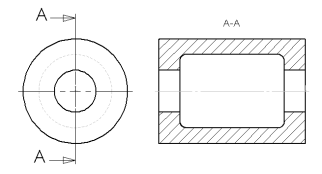 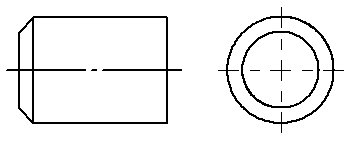 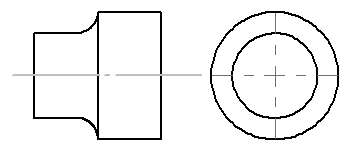 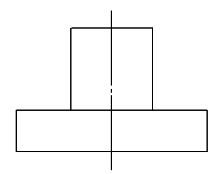 Vocabulaire:
Chambrage
Chanfrein
Congé
Embase
15
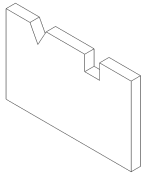 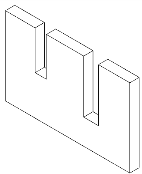 Généralités
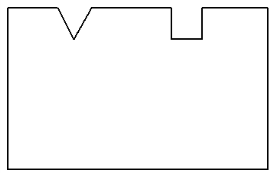 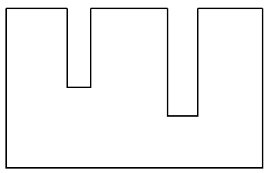 Vocabulaire:
Encoche
Entaille
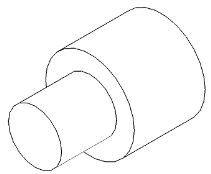 Epaulement
Evidement
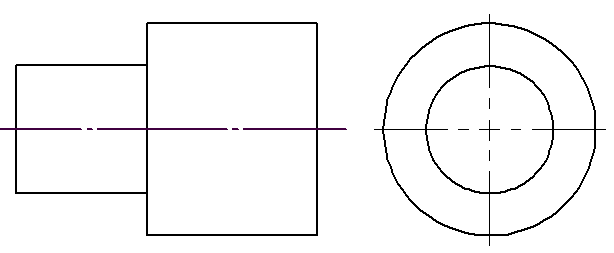 16
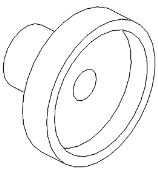 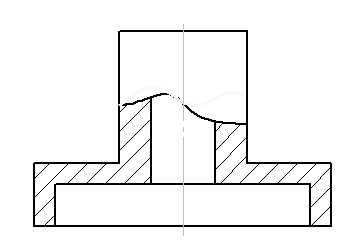 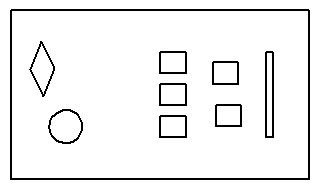 Généralités
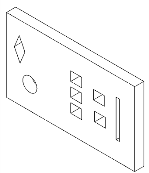 Vocabulaire:
Fraisure
Gorge
Lamage
Lumière
17
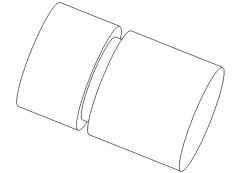 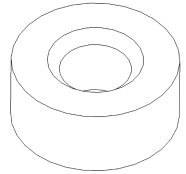 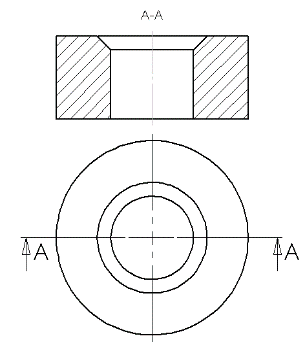 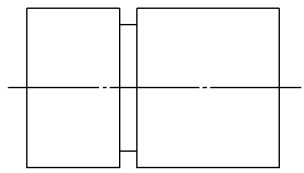 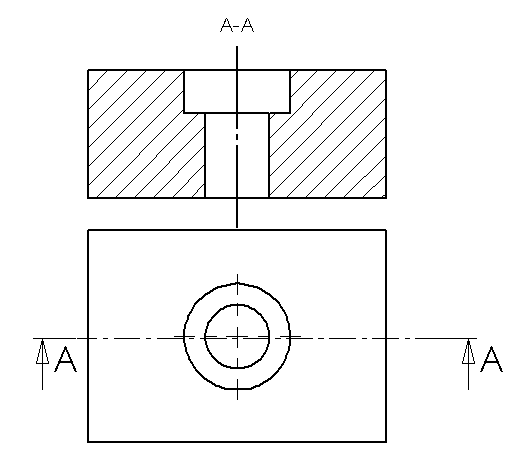 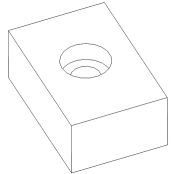 Généralités
Vocabulaire:
Méplat
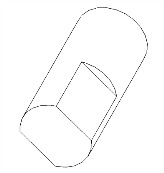 Nervure
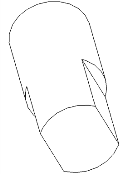 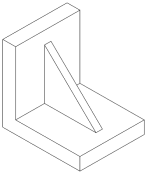 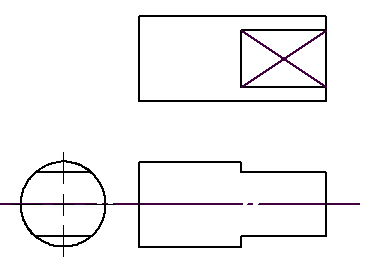 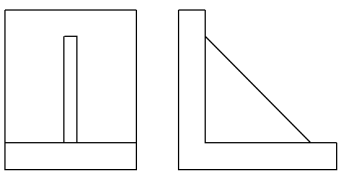 Queue d’aronde
Profilés
18
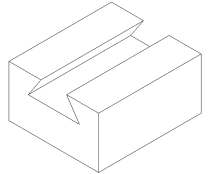 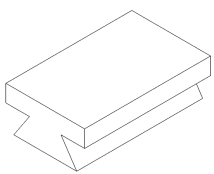 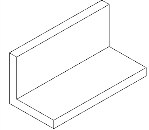 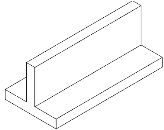 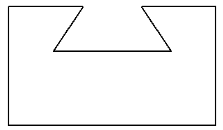 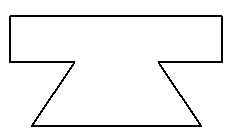 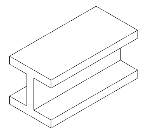 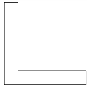 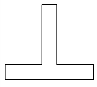 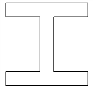 Généralités
Vocabulaire:
Trou oblong
Rainure
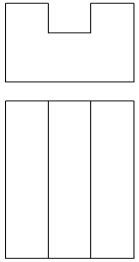 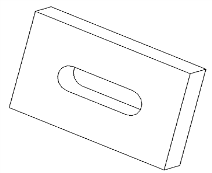 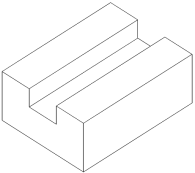 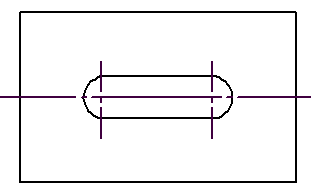 19
Généralités
Exercice:
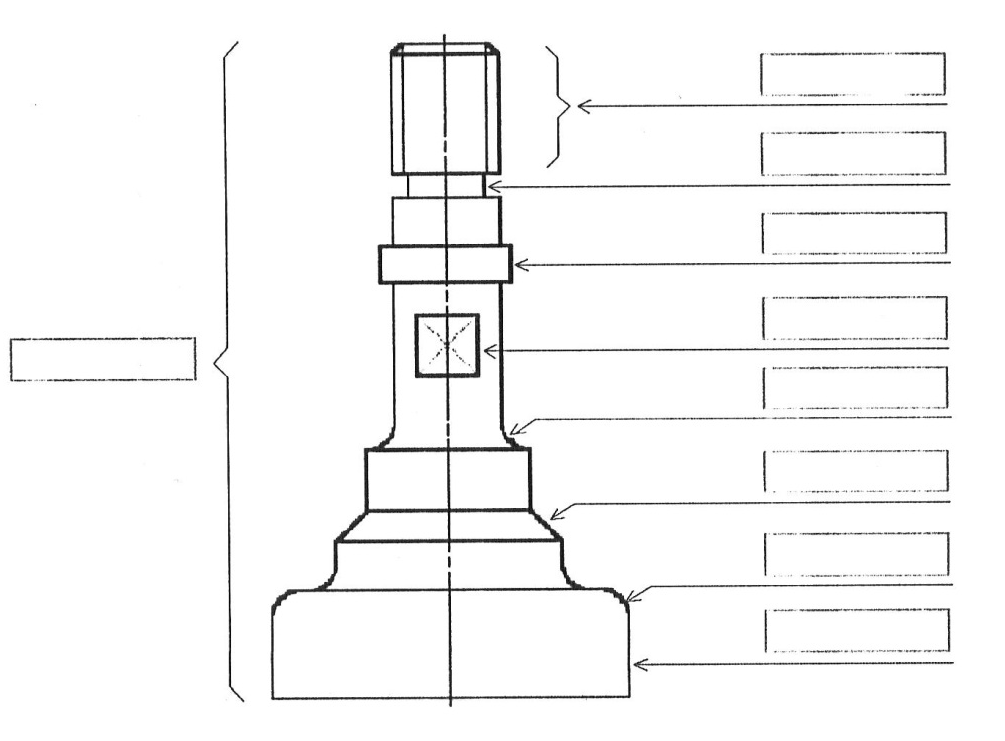 Filetage
Gorge
Collet
Méplat
Arbre
Congé
Chanfrein
Arrondi
Embase
20
Généralités
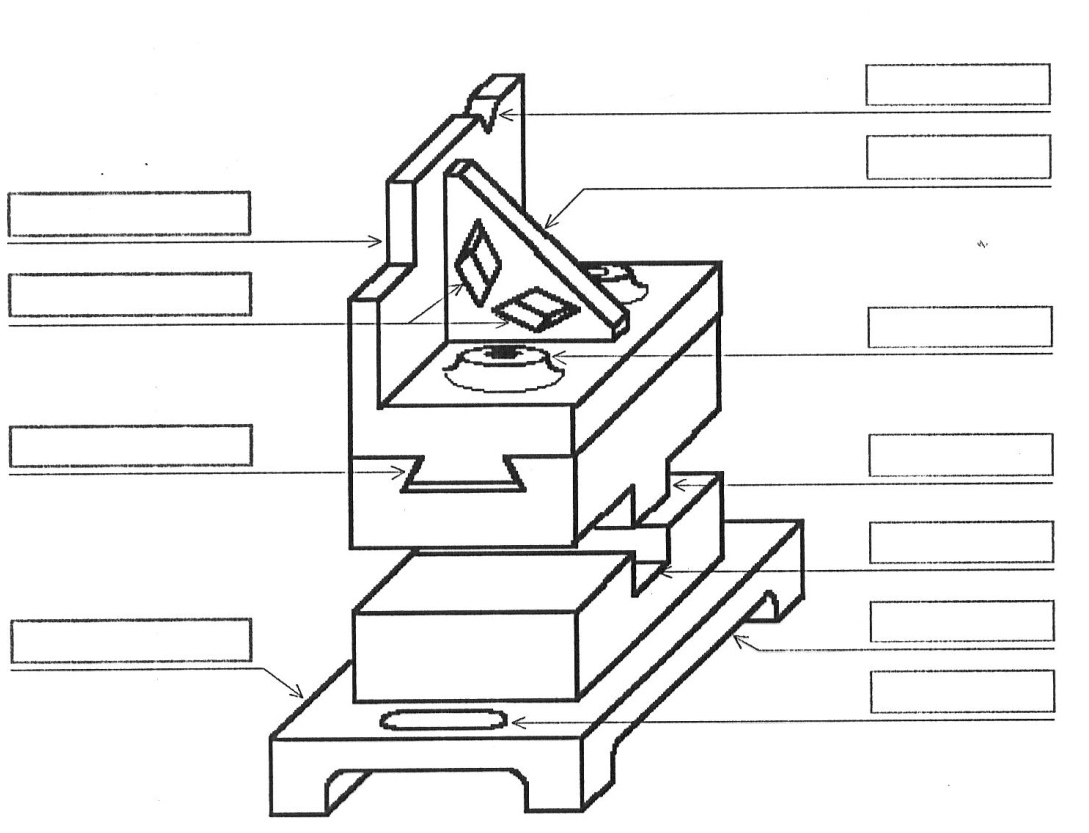 Exercice:
Encoche
Nervure
Entaille
Lumières
Bossage
Queue d’aronde
Languette
Rainure
Evidement
Semelle
Trou oblong
21
Généralités
Représentation normalisée des filetages ISO 6410-1:
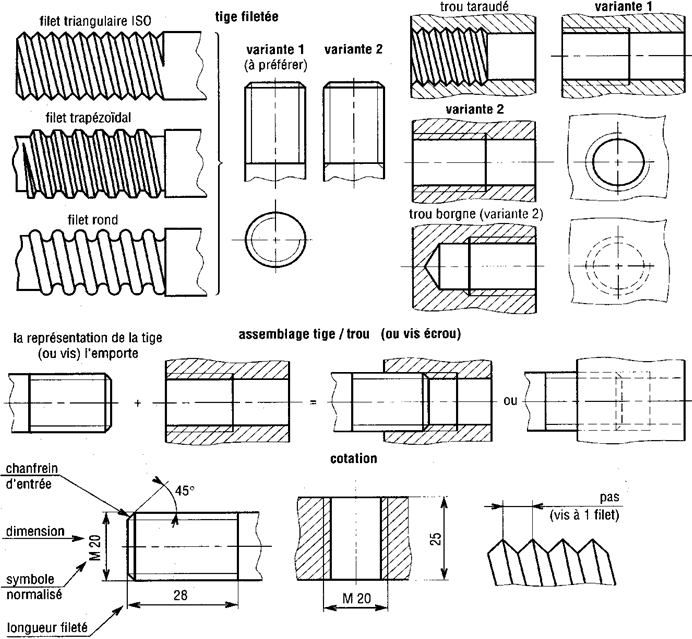 22
Généralités
Représentation normalisée des filetages ISO 6410-1:
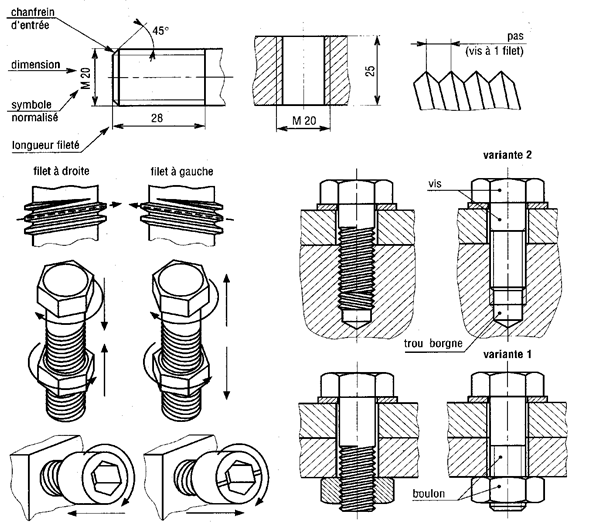 23